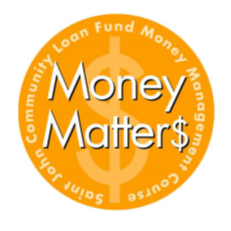 A Presentation of the Saint John Community Loan Fund
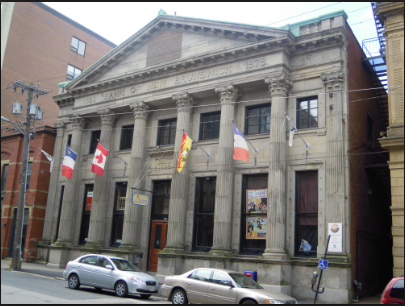 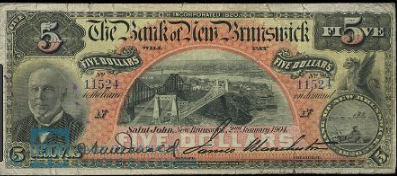 Where to bank your $$$
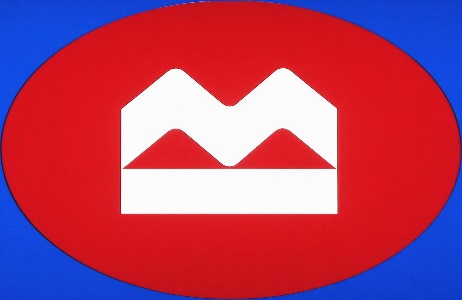 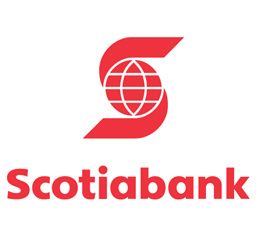 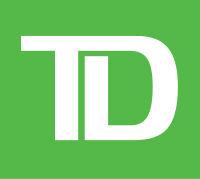 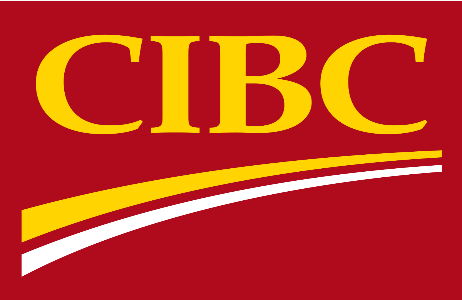 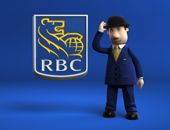 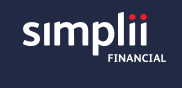 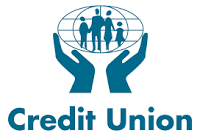 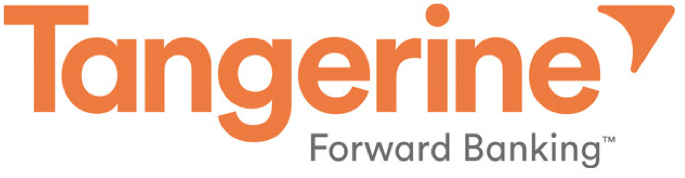 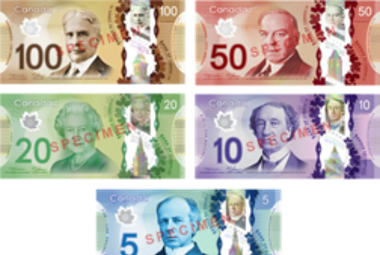 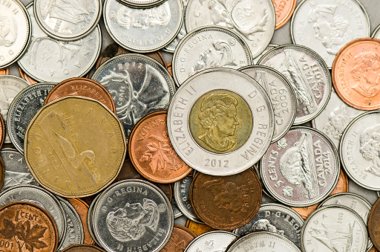 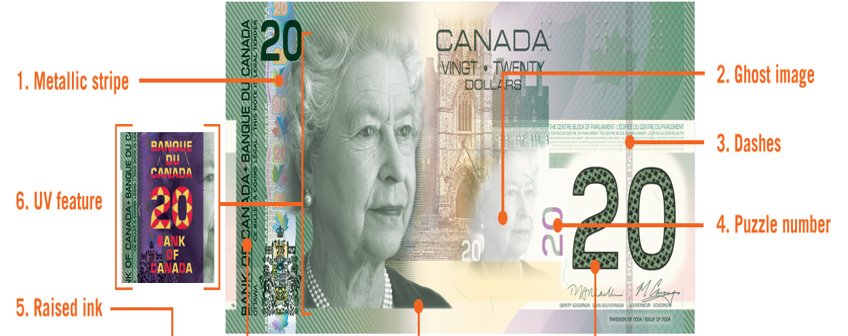 Viola Desmond
Who “Governs” These Banks?
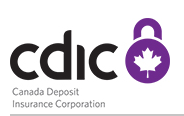 Who “Governs” These Banks?
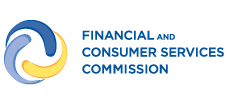 FCNB.ca
HOW DO BANKS MAKE MONEY?
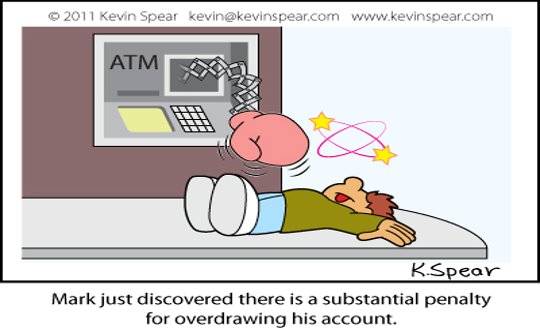 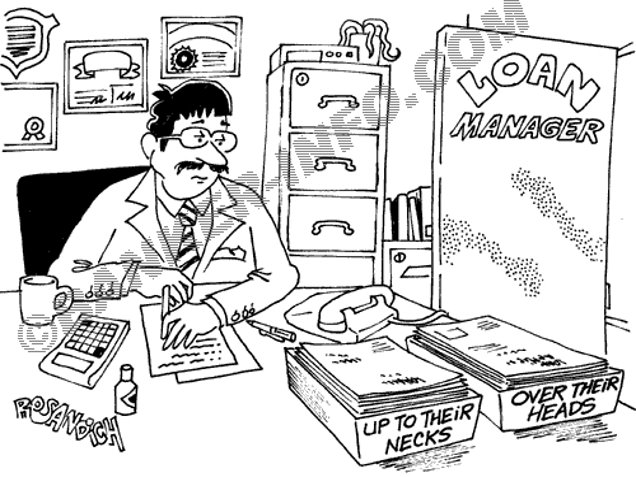 Relationship with money
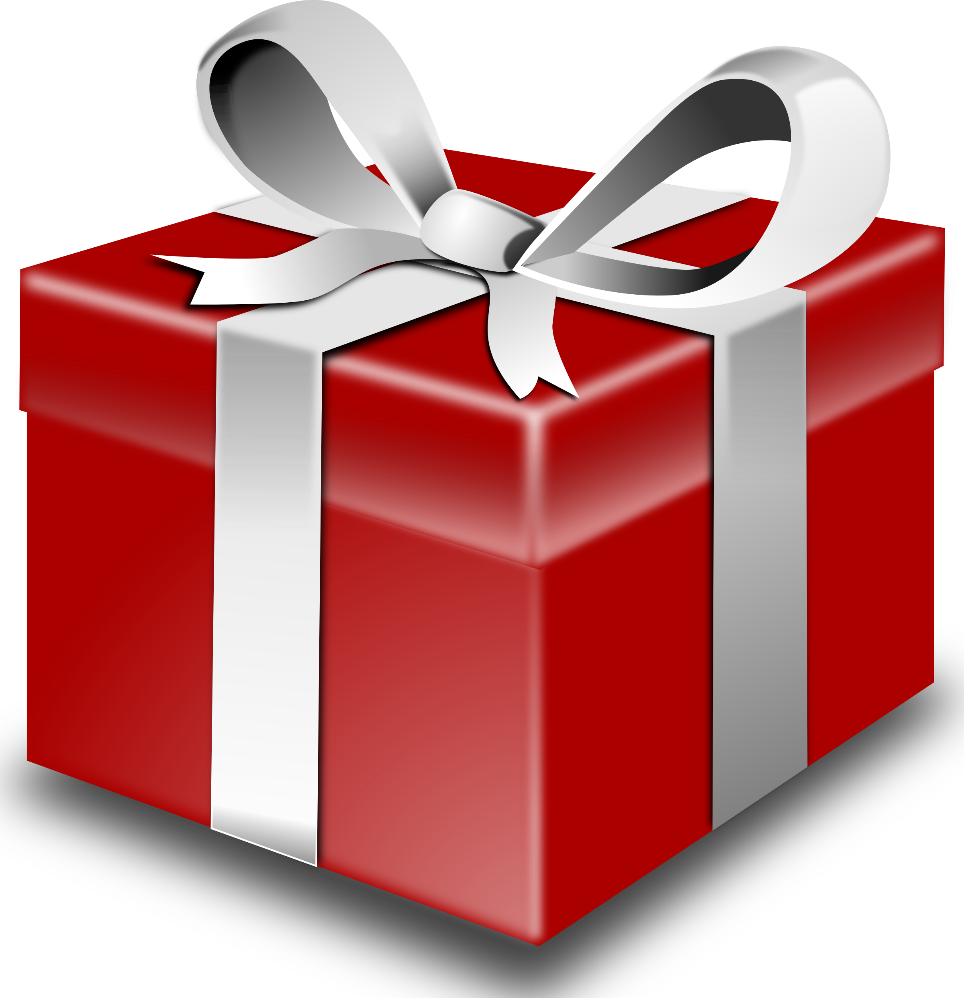 Relationship with money
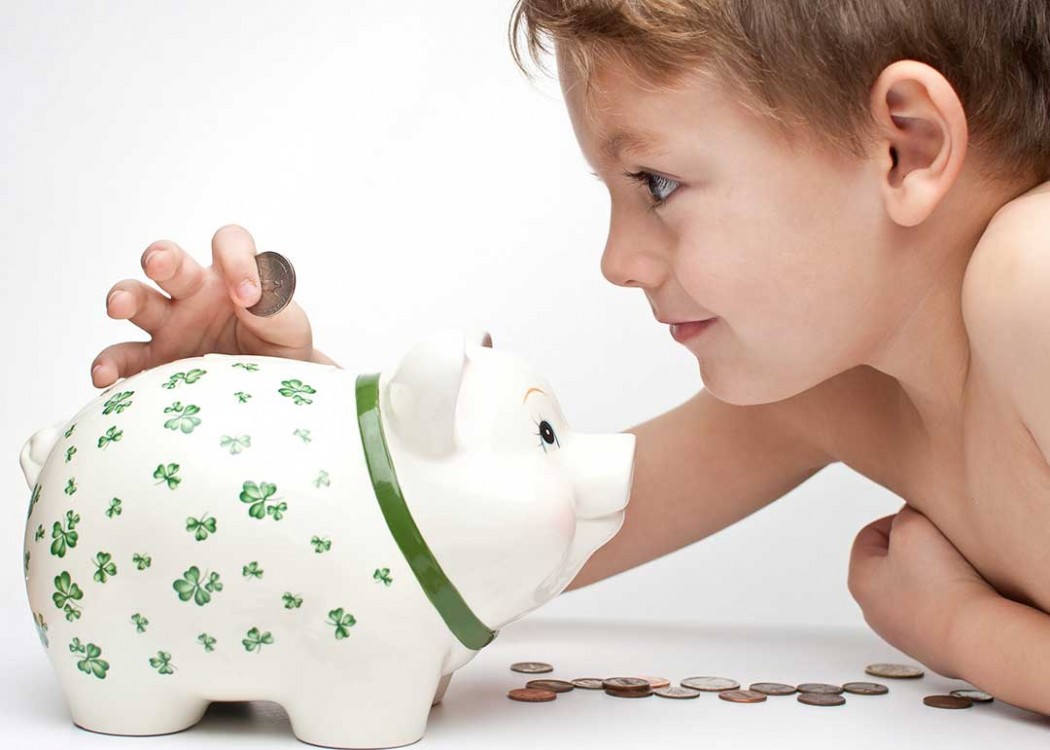 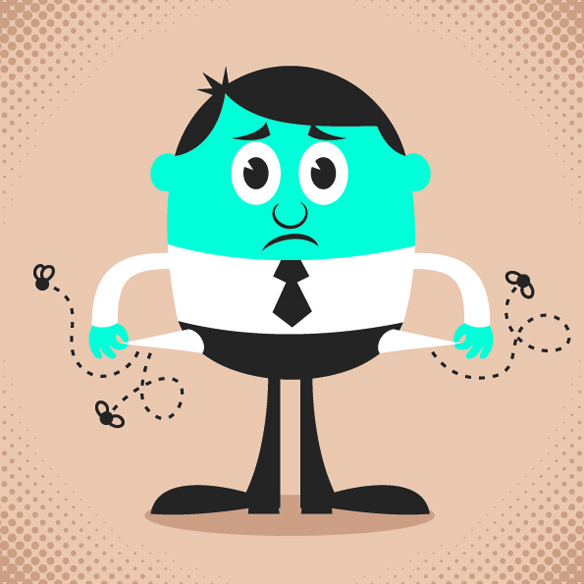 Environment
What is a Budget
A budget is a plan that tells your money where it should go; instead of you wondering where it went. 
			- Dave Ramsey
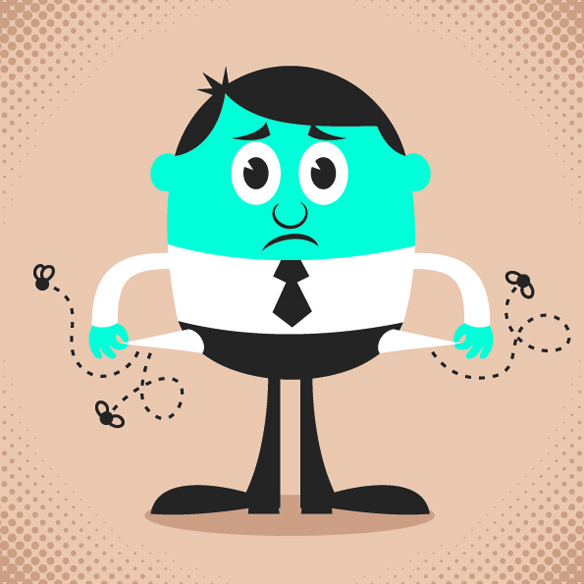 How Much IS too Much?
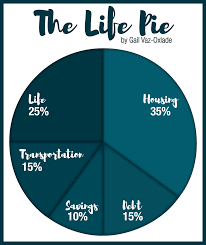 Wages
Compound interest
The greatest force in the universe today is compound interest

-Albert Einstein
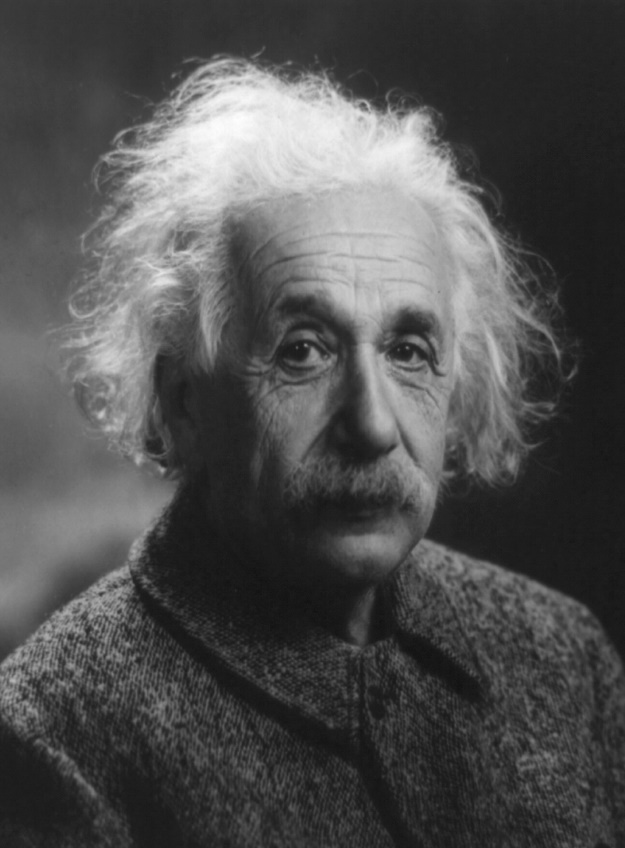 Compound interest
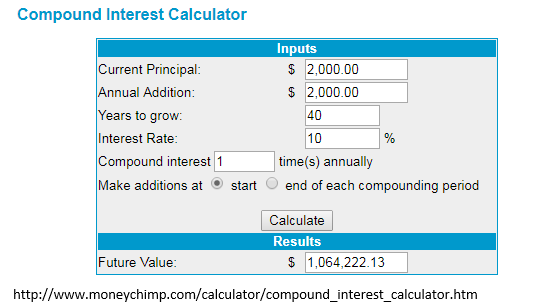 Rule of 72
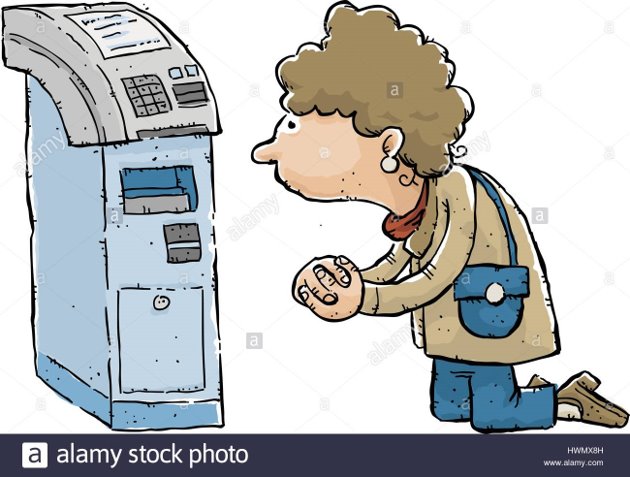 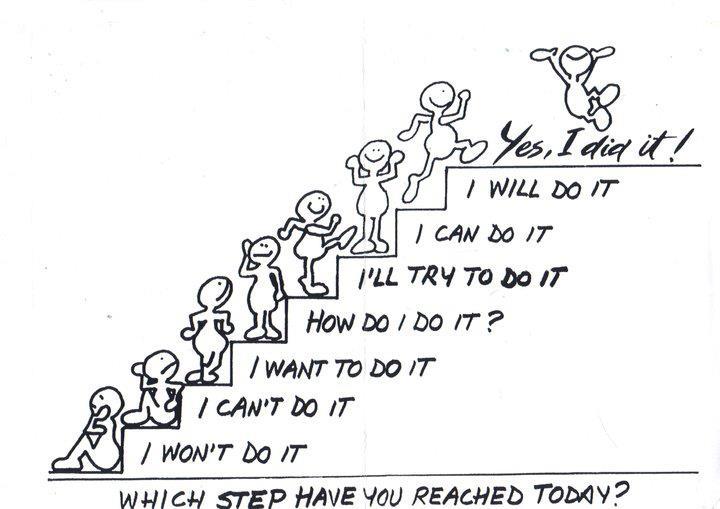 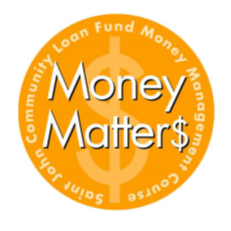